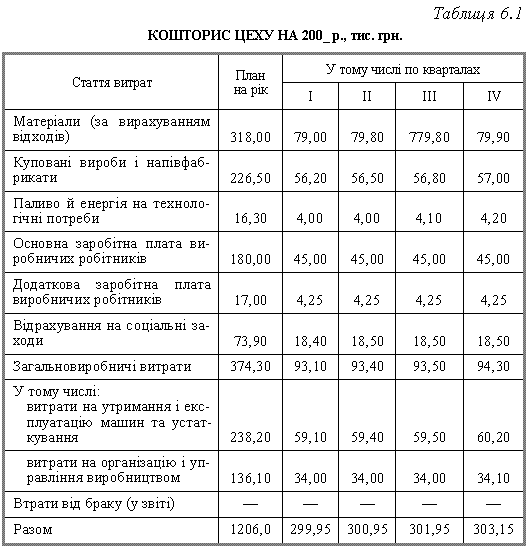 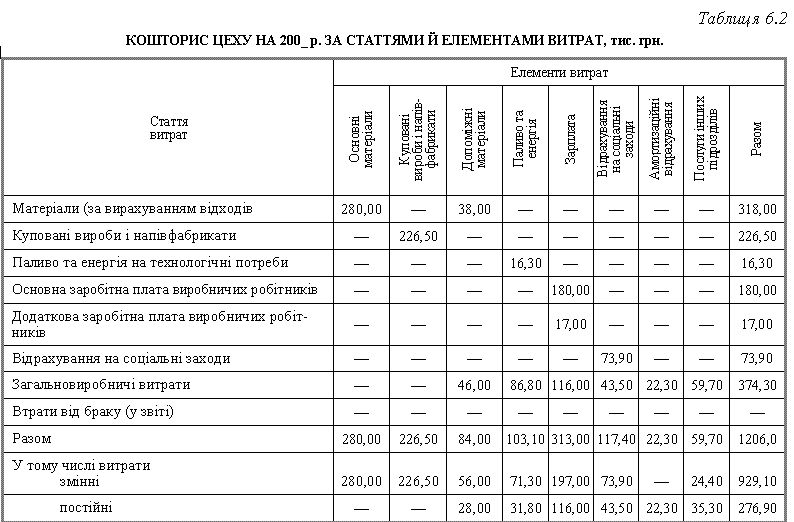 К
О
Ш
Т
О
Р
И
С
5
8
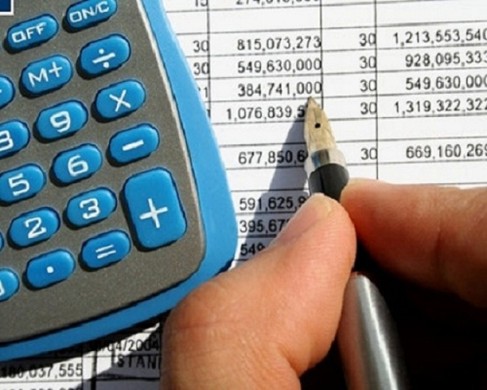 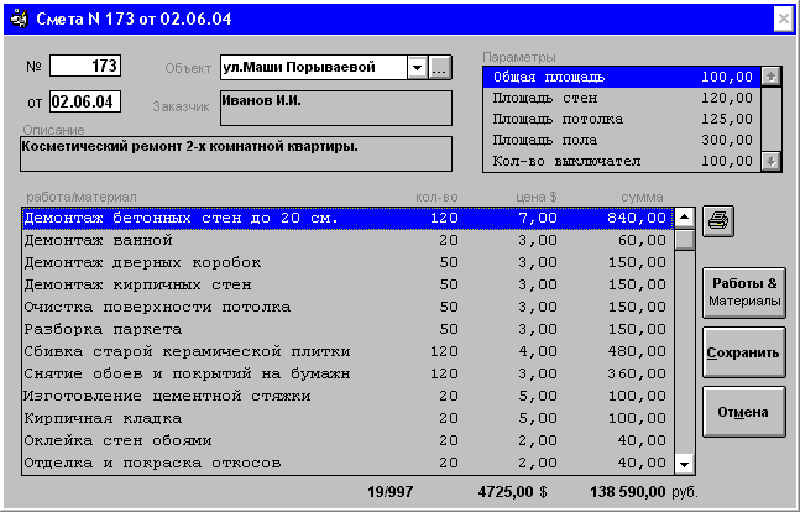 К
О
Ш
Т
О
Р
И
С
Т
Р
И
С
К
О
Р
О
Ш
Т
И
О
Р
Т
К
О
К
О
О
Ш
О
К
И
Т
Т
Р
С
Р
Т
И
К
Т
Р
О
С
О
О
Р
О
Р
С
Р
Т
Т
О
К
Т
С
Т
Р
Т
Т
О
К
О
С
С
И
Р
Ш
О
О
С
К
О
И
Ш
О
К
С
И
Т
О
Т
Р
И
К
О
С
Т
О
О
С
И
Р
С
К
И
Т
Т
О
Р
О
С
Т
И
Р
О
Т
Т
Р
О
К
Т
И
Ш
К
О
К
Р
К
К
О
Т
И
К
Т
И
Р
С
С
И
Р
О
Т
И
Т
И
Ш
С
К
О
Т
С
Т
И
Р
И
Р
С
Т
И
О
С
Т
И
С
К
Р
К
К
Р
И
К
И
О
Р
С
К
С
Т
Р
С
С
И
К
Т
О
Р
С
Р
Т
И
И
Ш
Т
С
Т
И
Т
И
К
Р
И
К
С
О
О
Р
Р
Т
И
Р
Т
И
Ш
К
Т
О
Р
Ш
Ш
О
И
Р
Р
И
И
О
Ш
О
К
Ш
Ш
Т
К
И
К
О
И
К
И
Т
О
Р
О
Ш
С
Т
Т
О
К